PROMO                                date: 07/12/2017
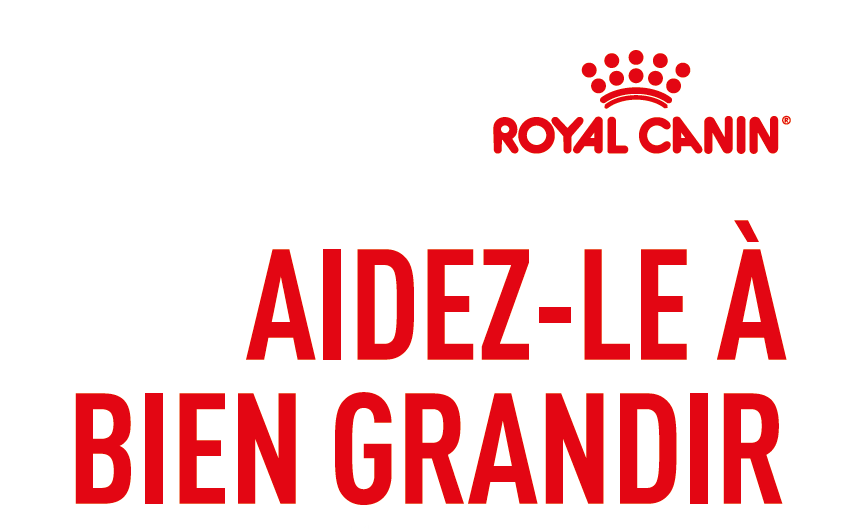 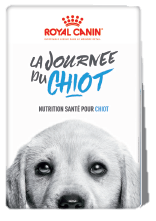 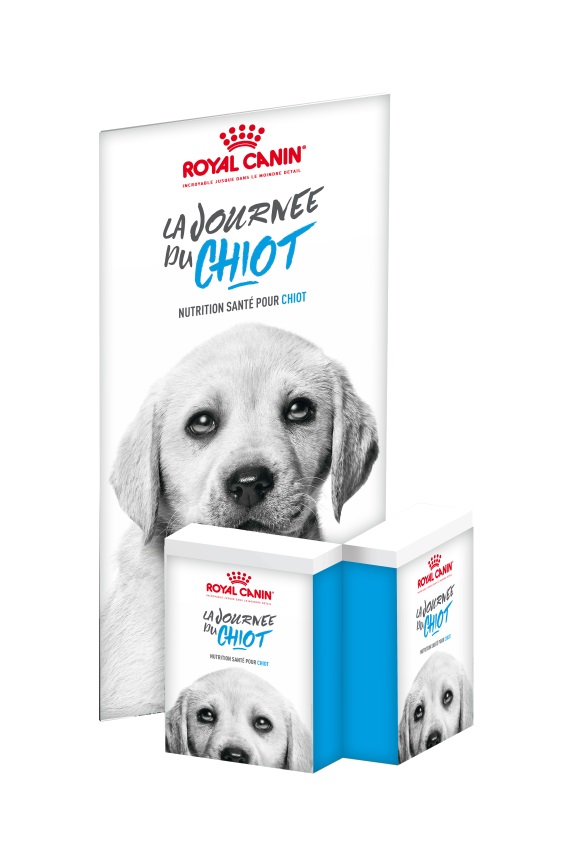 JOURNEE DU CHIOT
CODE ONE NAV:
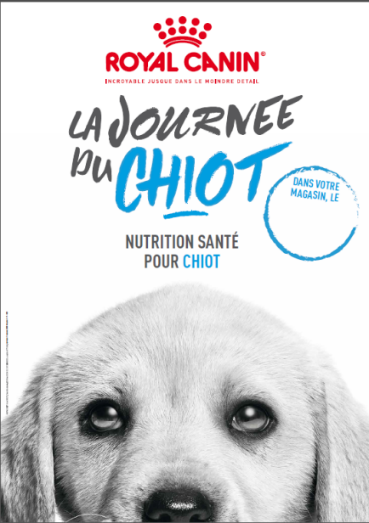 X010 0253
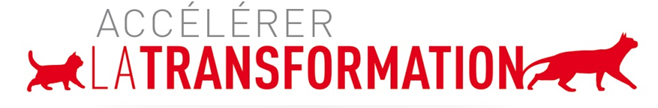 KIT ANIMATION CHIOT 2018
13 076-1